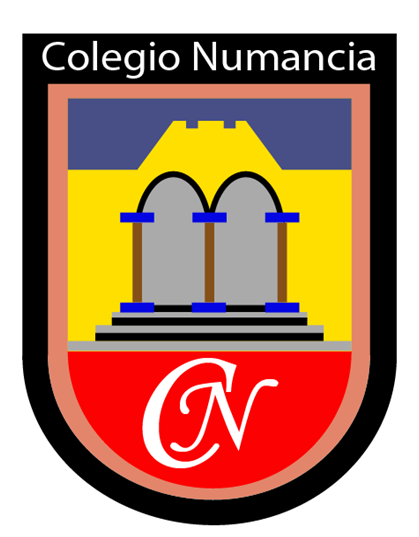 Historia 4° Básico
Tema :  Líneas Imaginarias 
Profesora : Lorena  Gómez C
Objetivo
Comprender que son  y  la importancia  de usar las coordenadas  geográficas.
Ruta de Aprendizaje
01.
03.
Objetivo
Profundizar el contenido
02.
04.
Recordar lo Aprendido
Ejercitación y Cierre
01
Revisar    actividad
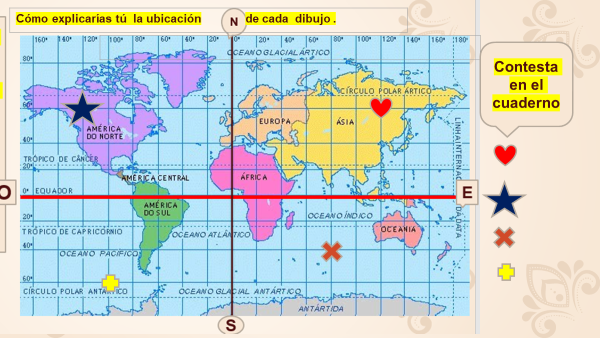 Coordenadas Geográficas
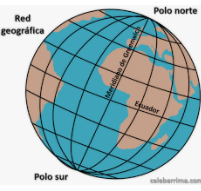 Esta red nos permite ubicar de manera exacta cualquier lugar sobre la Tierra.
Cuando en un mapa se dibujan los paralelos y meridianos se forma una red
Debemos saber dónde se ubica la línea del ecuador y el meridiano de Greenwich, y los cuatros hemisferios que se generan: norte, sur, este y oeste.
Para ello debemos identificar la latitud y la longitud.
NORTE
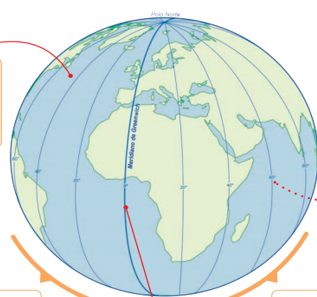 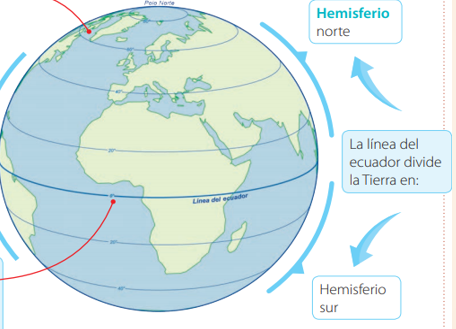 H . Oeste
H . Este
L.ECUADOR
SUR
Meridiano de Greenwich
Nombramos la latitud de un punto dependiendo de su ubicación en los hemisferios: norte o sur
Nombramos la longitud de un punto según su ubicación en los hemisferios: este u oeste
La  Latitud
es la distancia entre el paralelo del ecuador y cualquier otro punto de la Tierra. Se mide en grados (°).
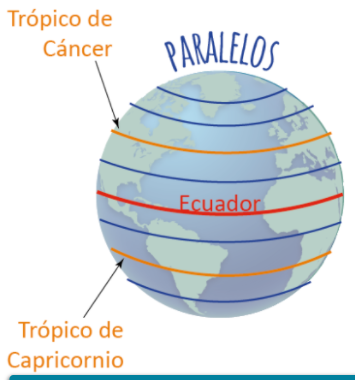 Mientras más alejado esté un punto de la línea del ecuador, mayor será su latitud.
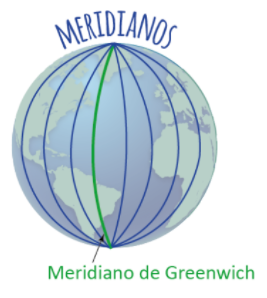 La Longitud
La longitud es la distancia entre el meridiano de Greenwich y cualquier otro punto en la Tierra. Se mide en grados (°).
Mientras más alejado esté un punto del meridiano de Greenwich, mayor será su longitud.
Desarrolla en tu cuaderno
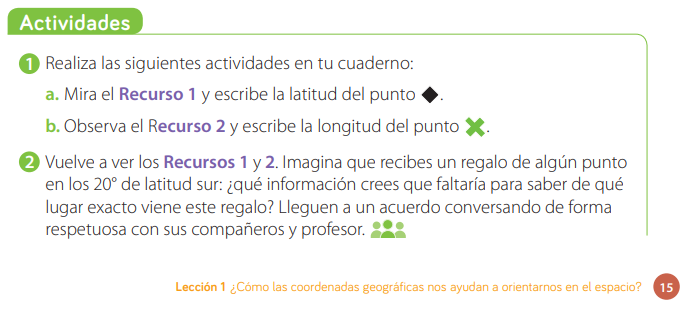 Página 14
Página 15
Juegos interactivos
https://wordwall.net/es/resource/8550617/paralelos-e-meridianos
https://wordwall.net/resource/5991701/latitud-y-longiud